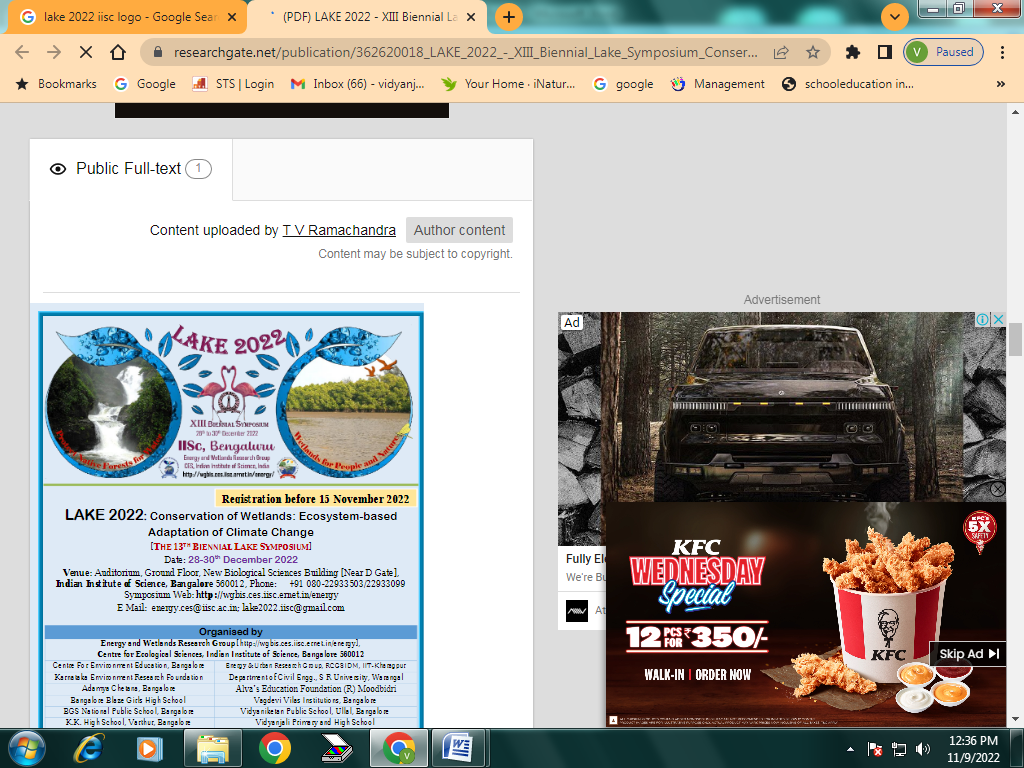 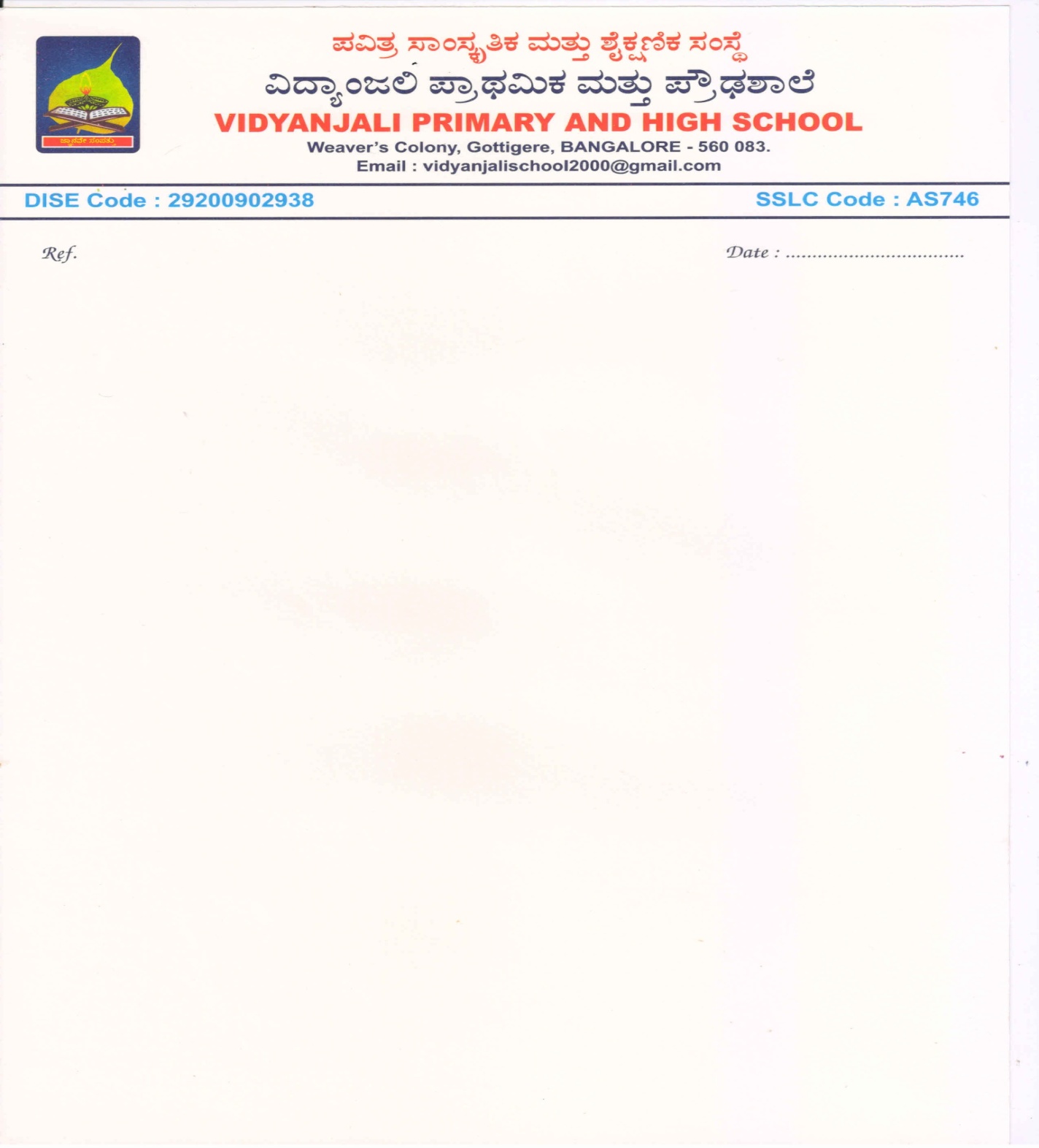 LAKE CONFERENCE 2022
Observation and documentation of Spiders in Weavers colony
Team
Nandini M,    Lekhana S -  Class 7
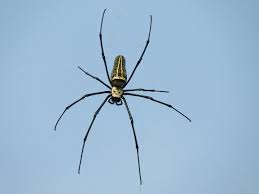 INTRODUCTION
Spiders are placed under phylum arthropod, class Arachinda,  order Araneae. 
They are air-breathing arthropod. 
 They have eight legs and they are not insects. 
They feed on insects worms and of there own kind. 
They are generally harmful to humans and live stocks. 
They have poisonous glands present in there mouth parts and they use it to kill the victims
Objective
Observation and
Documentation of
Spiders in Weavers Colony
MAP
Study Area: Weavers Colony, Bengaluru south, 
Gottigere Post, Bannerughatta Road, Bengaluru - 560083
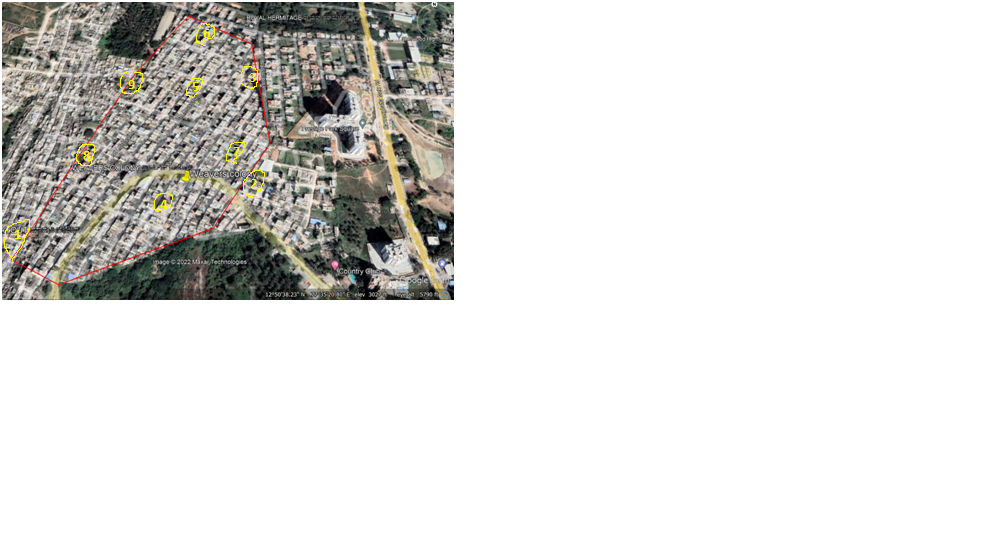 N
Study Site:
Methods & Materials
Selected study area is around 2 sq Km 
 Visited Study area every day, from July to October. 
In-between 6am to 7-30am. 
randomly inspecting the area each and every corner of the house and the garden area
Results and Discussion:
The total of 22 Species of spiders was identified during the study period.
 We started our observation in the month of July we found 8 different species of spiders mainly wall jumping spider, daddy long leg spider, funnel spider, etc. 

  We found more number of species as we started identifying each and every corner of the house and surrounding. 
We could find 17 different species In the month of September we could find 16 different species of spiders. 

  In the month of October we could find only 10 species of spiders
Spiders found month wise in Weavers colony
Checklist of Spiders which are documented at Weavers Colony
Identified Spiders
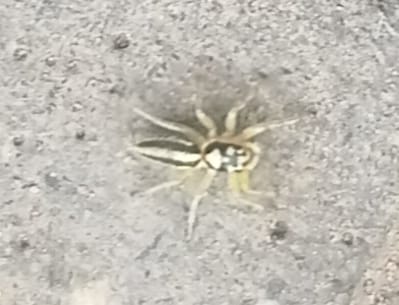 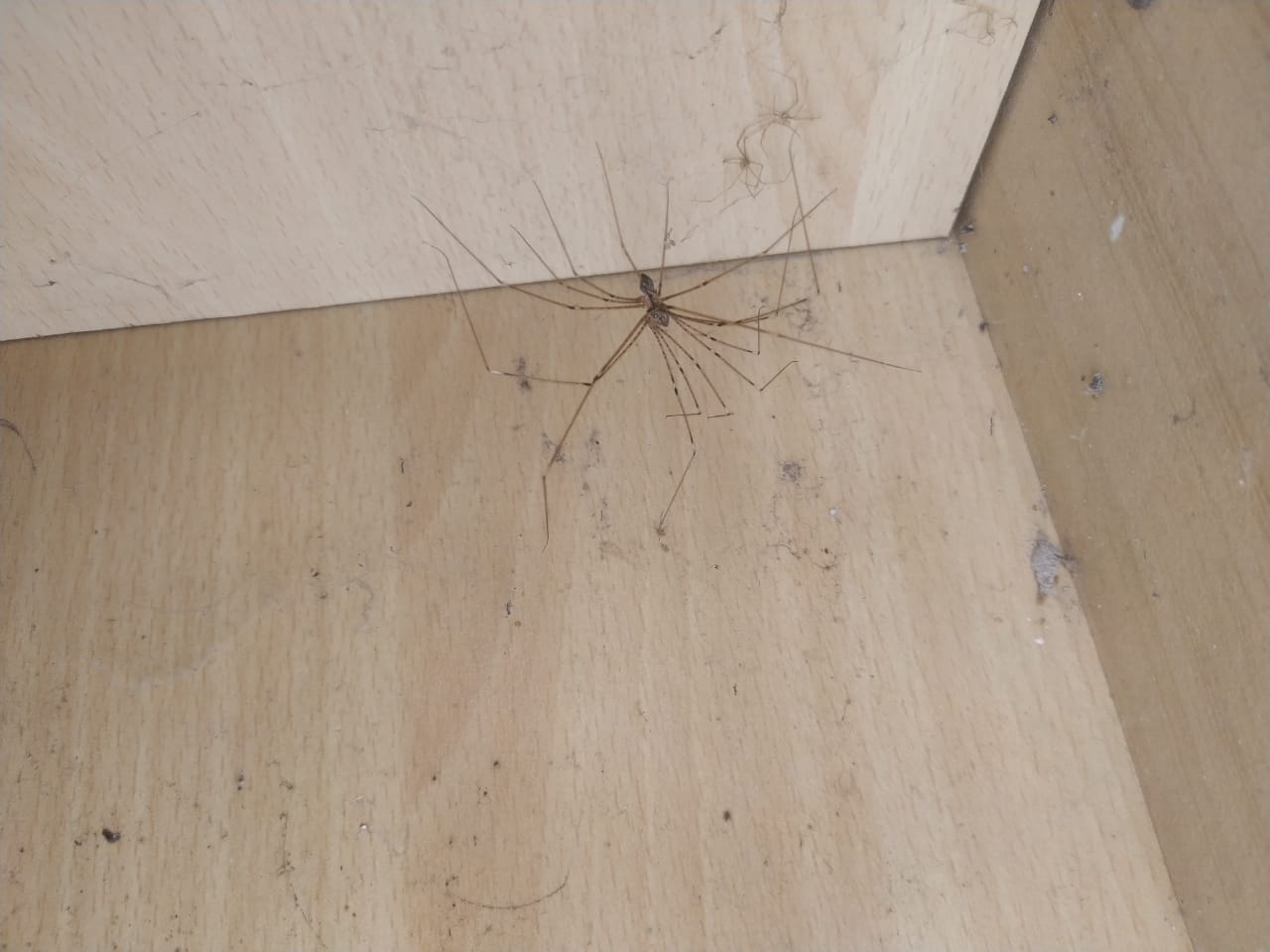 daddy long leg spider
Wall jumping  Spider
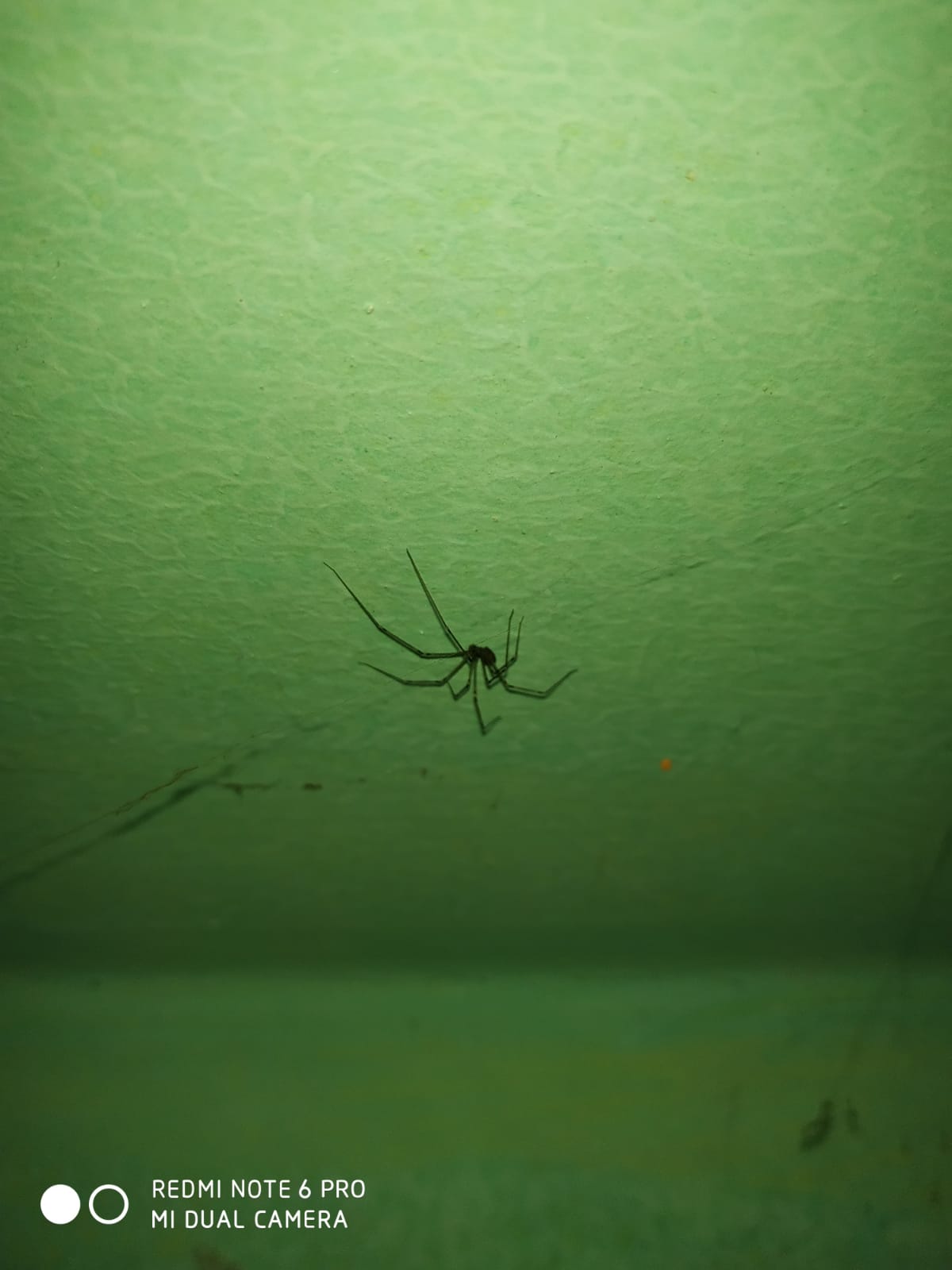 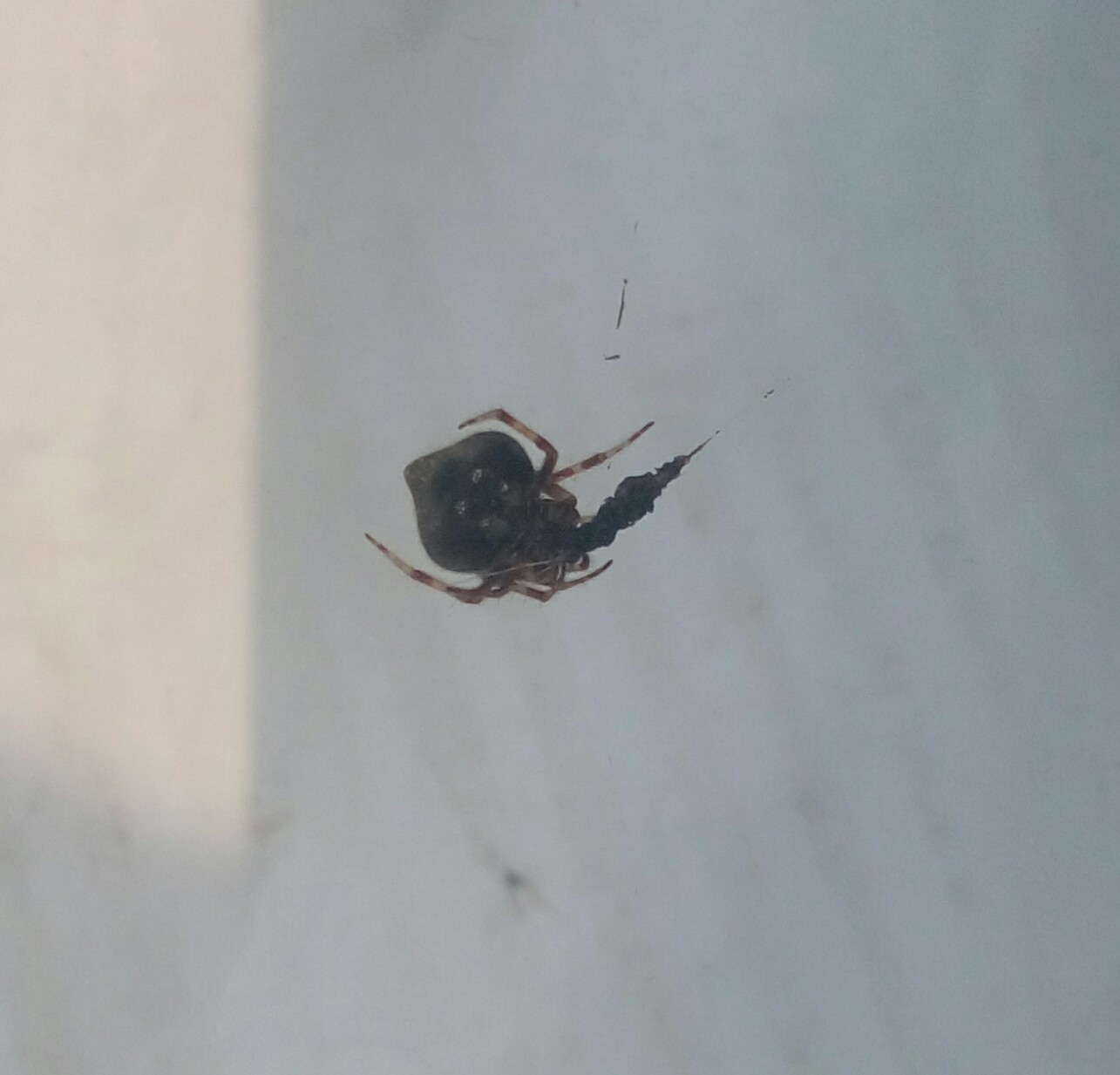 Garden Orb Weaver
 spider
Cellular spider
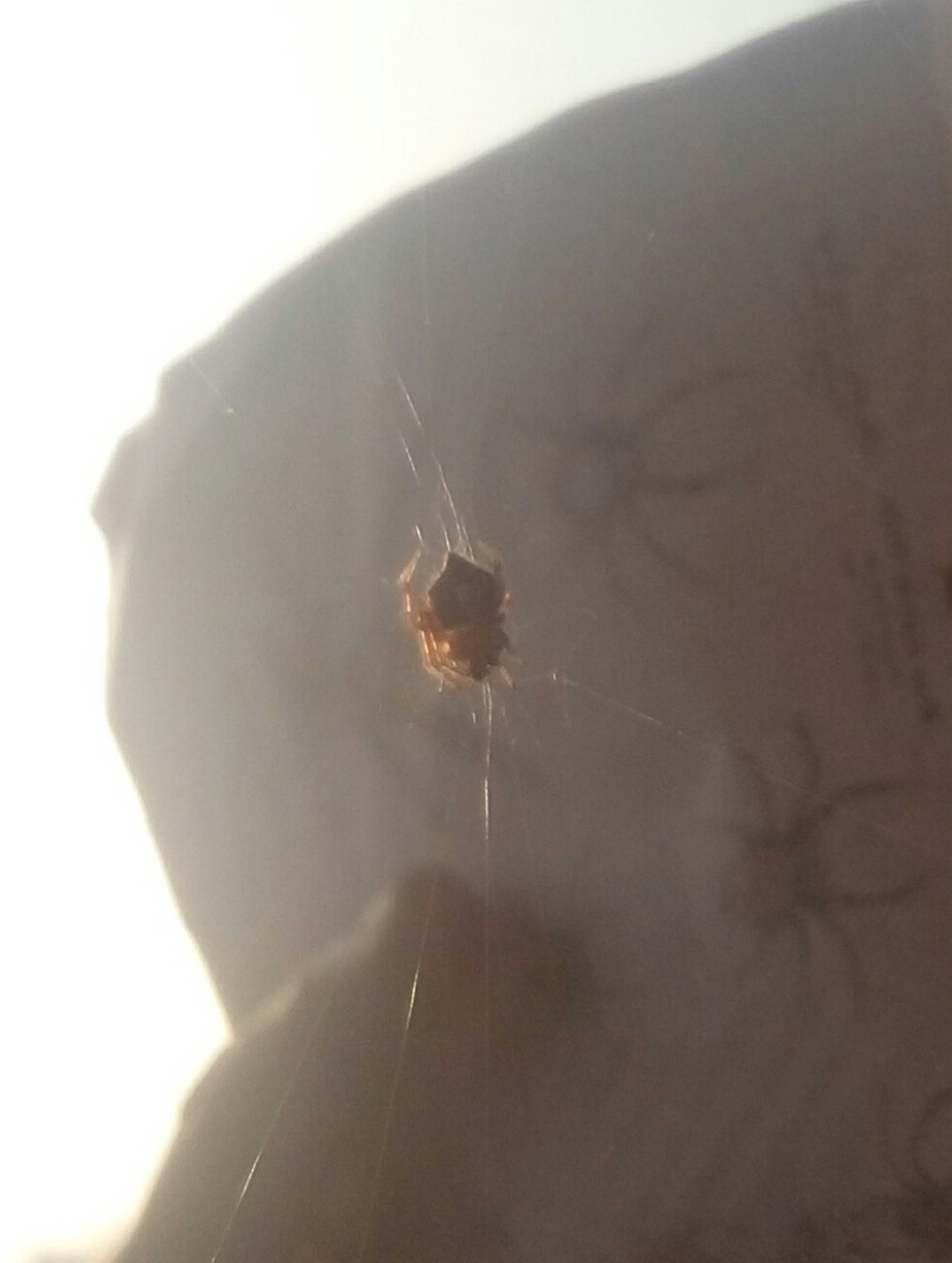 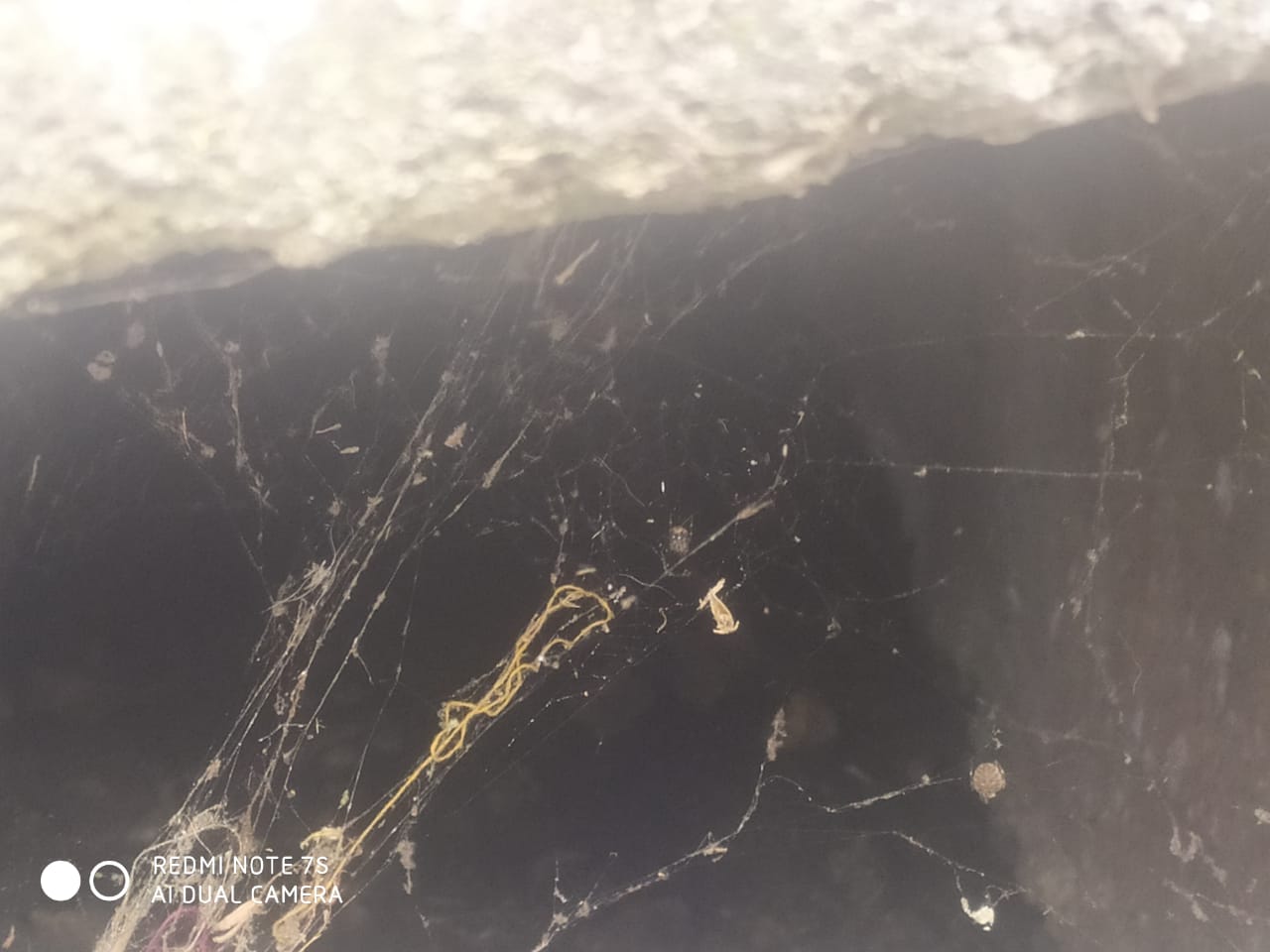 Yellow Sac Spider
European Graden Spdier
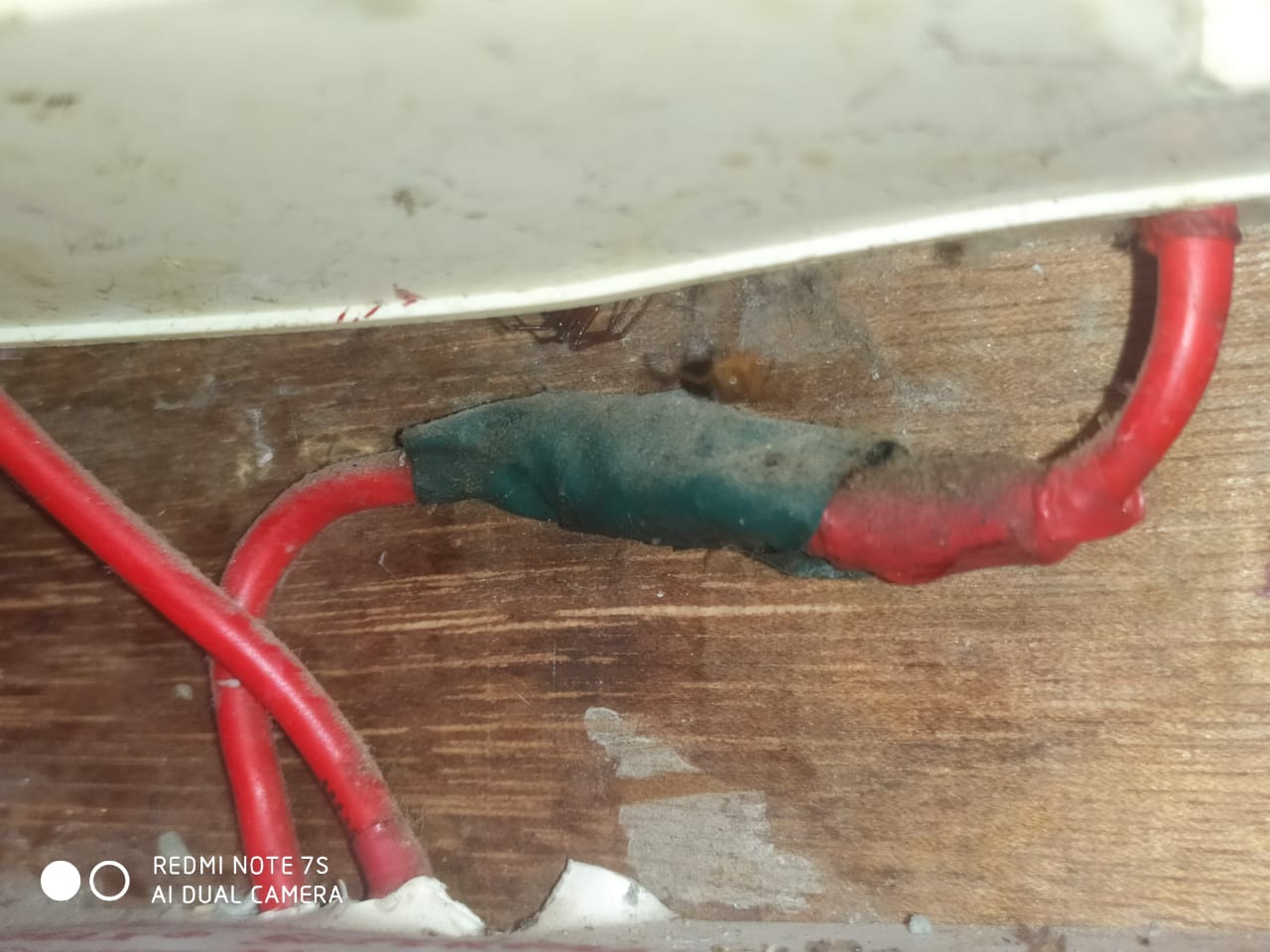 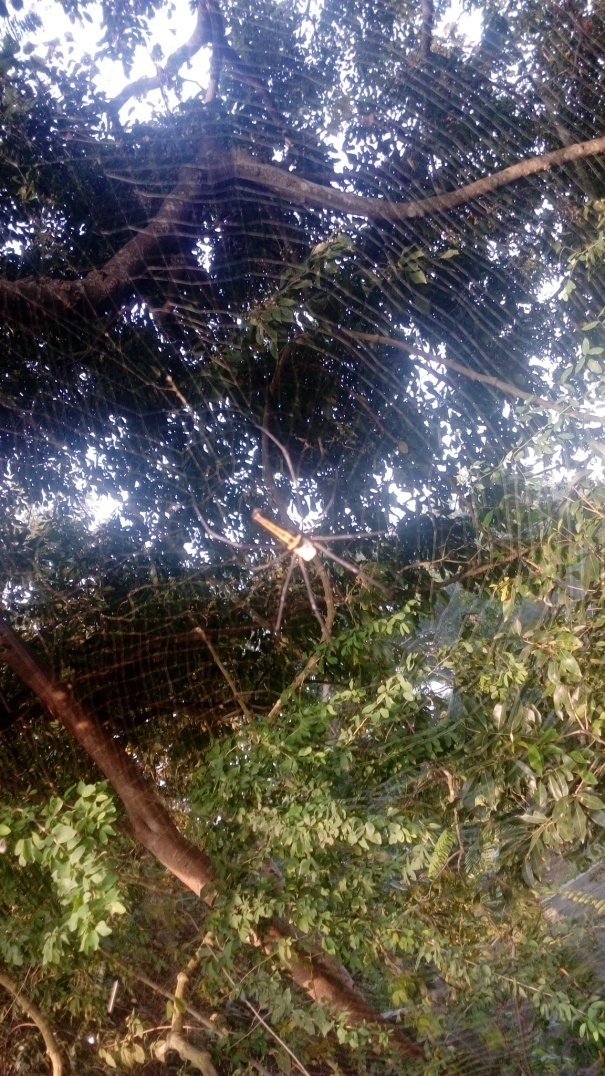 Red House Spider
Giant Wood Spider
Conclusion
In the present study we could indentify 22 species of spiders in our 4 month study 
as there was variation in every visit due to the human activities and weather change, 
this study would be useful in the future assessment of environmental conditions as well to create awareness for their conservation. 
From above observation we conclude that there is an urgent need to understand more about their diversity in weavers colony as they are important bio indicators of environmental changes.
ACKNOWLEDGEMENT
We thank our H.M, Guide Teacher for allowing us to conduct the Study. 
We thank all 9 members, who documented the spiders in different location of weavers colony.
We thank Energy and Wetland Research Group, Center for Ecology Sciences, Indian Institute of Science. Bangalore, 
Shri Vriju lal of CEE and Shri Chaturved Shet R for guiding.
We thank one and all here for giving us opportunity to present the Study.
Reference
Team Saliga – Backyard Spiders.
World Spider catalogue 
For Scientific name Wikipedia.
Spiders of Karnataka by Environmental Management and Policy Research Institute.
THANK YOU